11.1 Distance and Midpoint Formulas; Circles
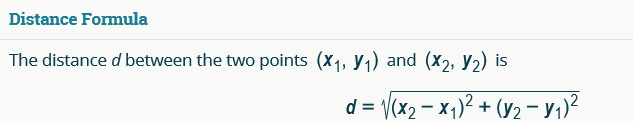 Find the distance between the points (6,4) and (2,1).
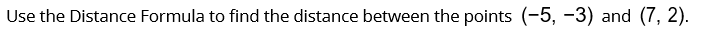 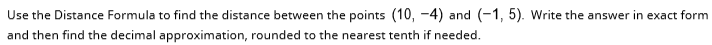 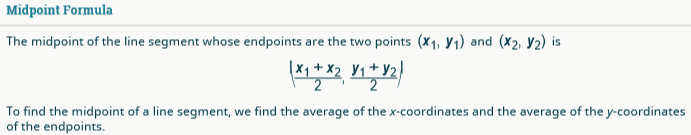 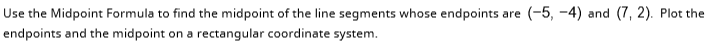 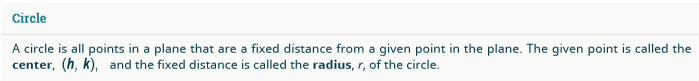 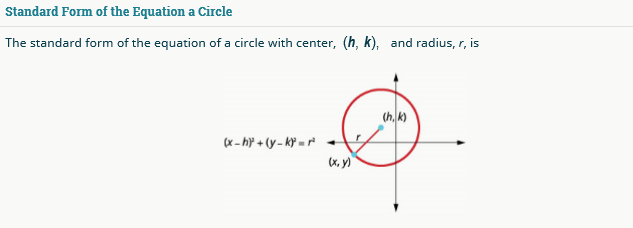 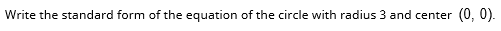 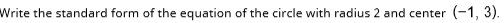 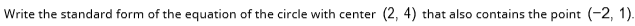 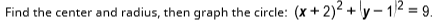 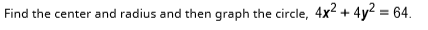 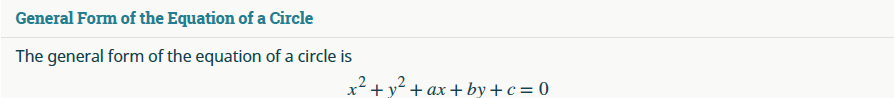